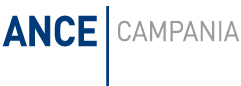 scadenzario
n. 3/10
Marzo 2024
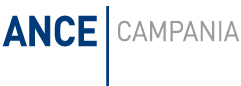 15 MARZO 2024 VENERDI
scadenzario
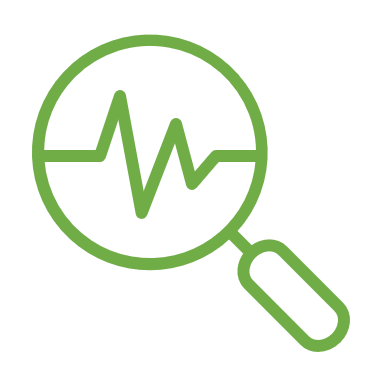 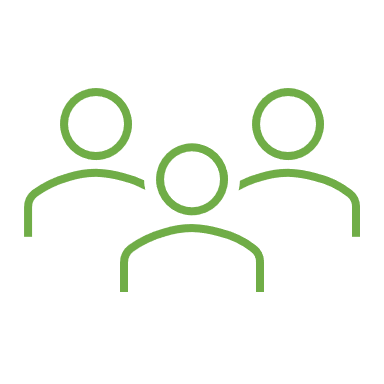 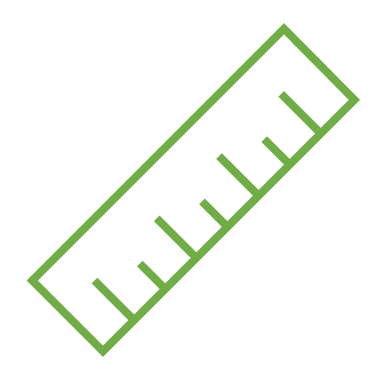 2
Chi
Cosa
di partita IVA: autofattura elettronica
Termine invio al sistema SDI autofattura elettronica, relativa ai documenti di acquisto ricevuti, nel mese precedente, da soggetti esteri che non transitano nel Nostro sistema SDI. Occorre utilizzare la codifica:
@ TD17: integrazione o autofattura per acquisto di servizi dall’estero (residente UE o Extra UE)
@ TD19: integrazione per acquisto di beni intracomunitari;
@ TD19: integrazione per acquisti interni tramite internet di beni da soggetti extra UEUE.
Fisco
Titolari di partita IVA: autofattura elettronica
Dicembre 2023
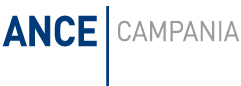 18 MARZO 2024 LUNEDI’
scadenzario
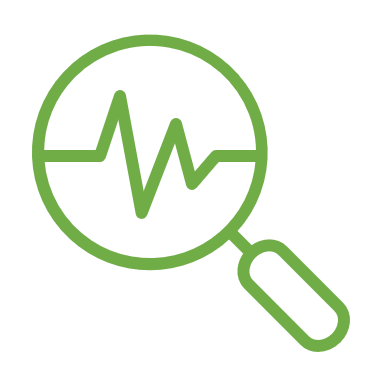 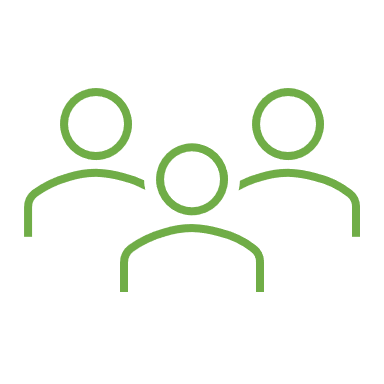 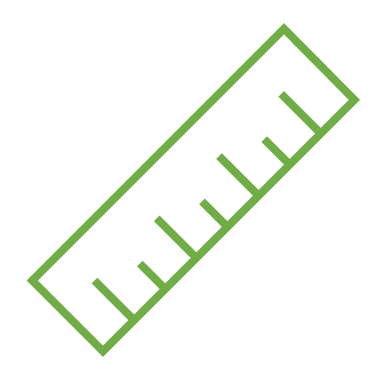 3
Chi
Cosa
Fisco
Versamento IVA febbraio.
Liquidazione  versamento IVA di febbraio 2024,
senza maggiorazione, codice 6002 – sezione erario anno 2024
– anno 2024.ebbraio 2024,
senza maggiorazione, codice 6002 –
TITOLARI DI PARTITA IVA
llllllllllllllliiiiiiiiiiiiiiiiiiiiiiinnnnnnnnnnnnnnnnnnnnnVVVVVVVVVVVVVVVVVVVVVVVVVVVVVVVVVVVVVVVVVVVVVVVVVVVVVVVVVVVVVVVVVVVVVVVVVVVVVVVVVVVVVVVVVVVVVVVVVVVVVVVVVVVVVVVVVVVVVVVVVVVVVVVVVVVVVVVVVVVVVVVVVVVVVVVVVVVVVVVVVVVVVVVVVVVVVVVVVVVVVVVVVVVVVVVVVVVVVVVVVVVVVVVVVVVVVVVVVVVVVVVVVVVVVVVVVVVVVVVVVVVVVVVVVVVVVVVVVVVVVVVVVVVVVVVVVVVVVVVVVVVVVVVVVVVVVnnnnnnnnnnnnnnnnnnnnnnnnnnnnnnnnnnnnnnnnnnnn
Dicembre 2023
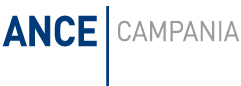 18 MARZO 2024 LUNEDI’dicembre 20231
scadenzario
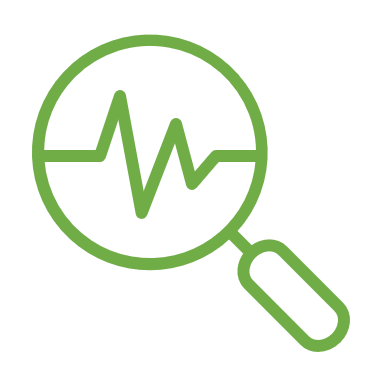 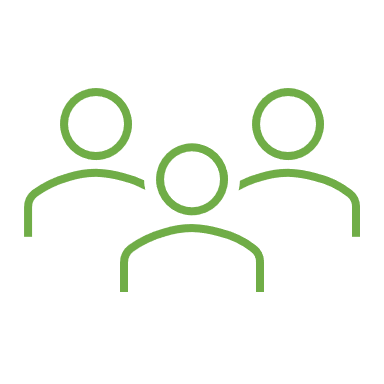 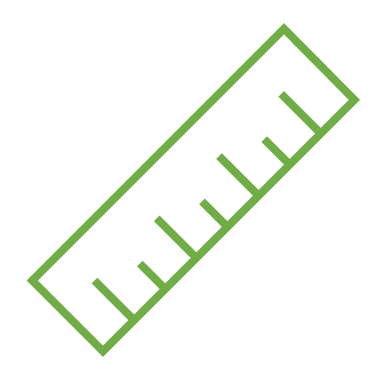 4
Chi
Cosa
Fisco
Versamento IVA annuale
Termine versamento in un’unica soluzione o 1° di 9 rate del saldo IVA 2023, così come risultante dalla dichiarazione IVA. Facciamo presente che applicando la maggiorazione dello 0,40% per ogni mese o frazione di mese a partire dal 18 marzo, tale importo può essere versato entro il termine previsto per il versamento delle somme risultanti dal Modello Redditi anno di imposta 2023. Il pagamento va effettuato a mezzo F24  - codice tributo 6099 –sezione erario – anno 2023,VA. Facciamo
presente che applicando la maggiorazione dello
0,40% per ogni mese o frazione di mese a partire
dal 18 marzo, tale importo può essere versato entro
il termine previsto per il versamento delle somme
risultanti dal Modello Redditi anno di imposta
2023. Il pagamento va effettuato a mezzo F24 –
codice tributo 6099 – sezione erario – anno 2023.IVA annuale
Termine versamento in un’unica soluzione o 1^ di
9 rate del saldo IVA anno 2023, così come risultante
TITOLARI DI PARTITA IVA
llllllllllllllliiiiiiiiiiiiiiiiiiiiiiinnnnnnnnnnnnnnnnnnnnnnnnnnnnnnnnnnnnnnnnnnnnnnnnnnnnnnnnnnnnnnnnn
Dicembre 2023
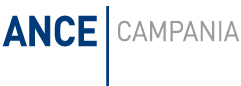 18 MARZO  2024LUNEDI’d icembre 2023
scadenzario
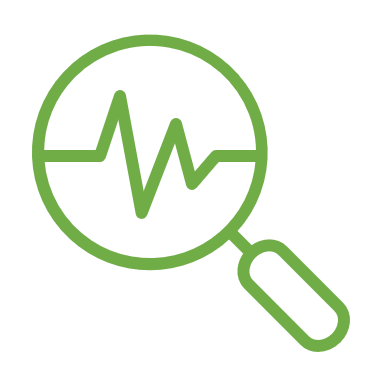 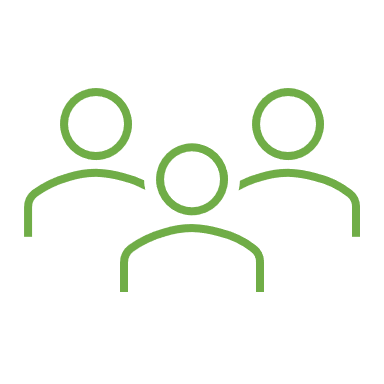 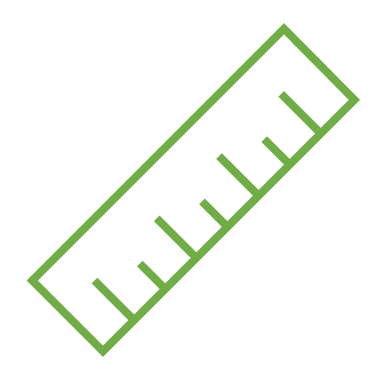 5
Chi
Cosa
Fisco
TITOLARI DI PARTITA IVA
Versamento RA febbraio
Versamento delle ritenute d’acconto operate a febbraio 2024.Codice tributo 1040- mese 02 – anno 2024 – sezione erario
llllllllllllllliiiiiiiiiiiiiiiiiiiiiiinnnnnnnnnnnnnnnnnnnnnnnnnnnnnnnnnnnnnnnnnnnnnnnnnnnnnnnnnnnnnnnnn
Dicembre 2023
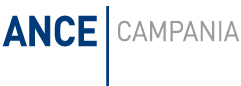 18 MARZO 2024 LUNEDI’2023
scadenzario
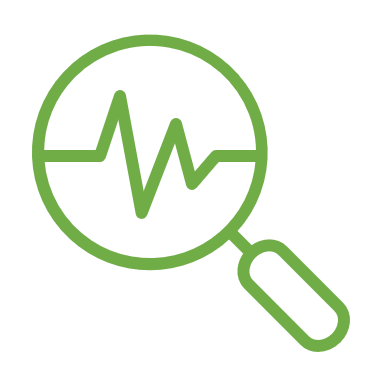 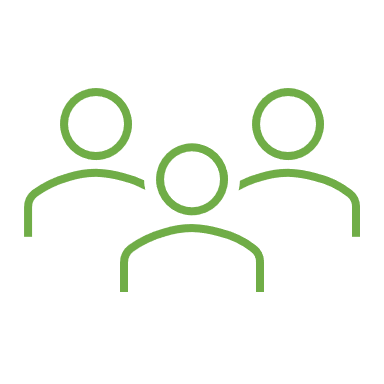 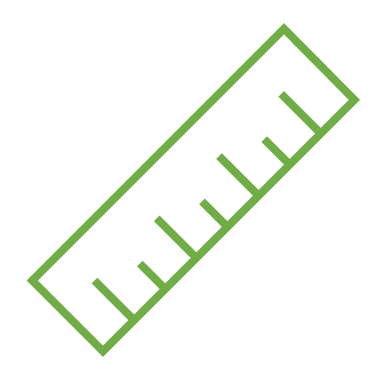 6
Chi
Cosa
FISCO
Società di capitali
Tassa concessione governativa
Termine versamento della tassa per la concessione governativa per la numerazione e la bollatura di libri e registri contabili, dovuta nella misura forfettaria ( a prescindere, quindi, dal numero dei libri o registri tenuti e delle relative pagine) di 309,87euro.Sono tenuti al versamento le Società di capitali. L’importo sale a 516.46 euro, se il capitale sociale o il fondo di dotazione al 1° gennaio 2024 risultava superiore a 516,456,90 euro. Il versamento va effettuato tramite F24, esclusivamente in via telematica, indicando il codice tributo 7085(tassa annuale vidimazione libri sociali). Per l’anno di inizio attività, invece, il pagamento va fatto, tramite il bollettino di c/c postale n.6007(intestato a: Agenzia delle Entrate- Centro operativo di Pescare – Bollatura  numerazione libri sociali) prima di presentare la dichiarazione di inizio attività ai fini IVA, su cui vanno riportati gli estremi di versamento. In caso di omesso versamento, è prevista la sanzione amministrativa da 100 al 200% della tassa stessa.
Titolari di partiva IVA:
llllllllllllllliiiiiiiiiiiiiiiiiiiiiiinnnnnnnnnnnnnnnnnnnnnnnnnnnnnnnnnnnnnnnnnnnnnnnnnnnnnnnnnnnnnnnnn
Dicembre 2023
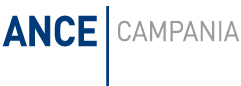 18 MARZO 2024LUNEDI’dicembre 2023
scadenzario
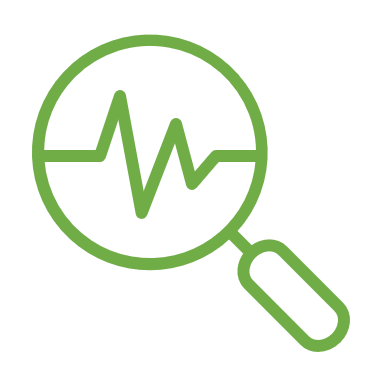 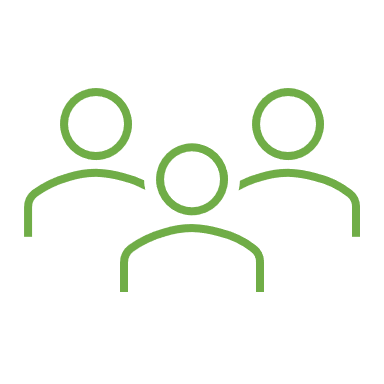 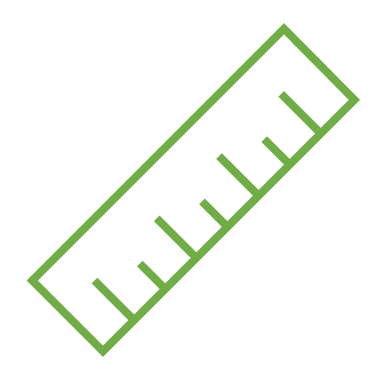 7
Chi
Cosa
BONUS EDILIZI
Cessione crediti di imposta o sconto in fattura
Termine ultimo per invio della comunicazione di cessione del credito o sconto in fattura in relazione alle spese ammesse al Superbonus, recupero del patrimonio edilizio, interventi di efficientamento energetico o antisismico, interventi di recupero o restauro delle facciate di edifici esistenti, installazione di impianti fotovoltaici o colonnine per la ricarica di veicoli elettrici, sostenute nell’anno 2023. La comunicazione di cessione o sconto in fattura potrà essere fatta in favore di:
Fornitori dei beni o servizi necessari alla realizzazione degli interventi;
Altri soggetti, come persone fisiche esercenti attività di lavoro autonomo o di impresa, società e enti;
Istituti di credito o intermediari finanziari.
Le modalità di esercizio dell’opzione vanno effettuate esclusivamente in via telematica dal soggetto richiedente, o avvalendosi di intermediario abilitato, accedendo all’apposita piattaforma di cessione credito o comunicazione sconto in fattura presente nella propria area riservata nel sito www.agenziaentrate.gov.it, accedendo con credenziali Agenzia Entrate, SPID, CIE o CNS.
FISCO
Titolari di partita  IVA
llllllllllllllliiiiiiiiiiiiiiiiiiiiiiinnnnnnnnnnnnnnnnnnnnnnnnnnnnnnnnnnnnnnnnnnnnnnnnnnnnnnnnnnnnnnnnn
Dicembre 2023
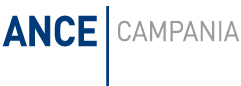 18 MARZO 2024LUNEDI’icembre 2023
scadenzario
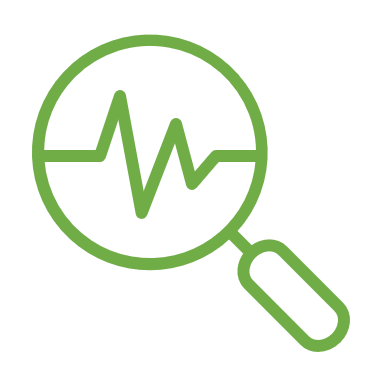 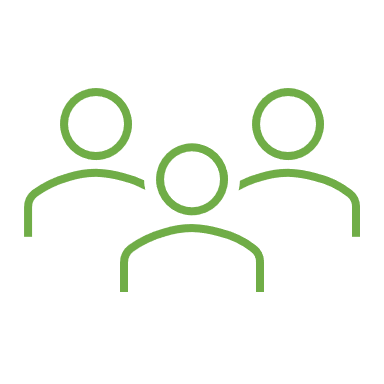 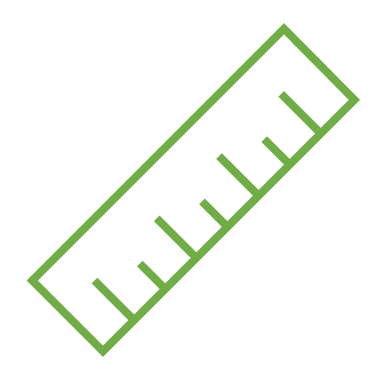 8
Chi
Cosa
FISCO
Certificazione Unica 2024: invio telematico
Termine invio telematico all’Agenzia delle Entrate da parte dei sostituti di Imposta della Certificazione  Unica con i dati relativi ai redditi corrisposti nell’anno di imposta 2023 ( lavoro dipendente e assimilati, pensioni, lavoro autonomo, provvigioni , redditi diversi), alle relative ritenute operate, alle detrazioni d’imposta riconosciute e ai contributi previdenziali e assistenziali trattenuti. Queste informazioni sono utilizzate dal Fisco per predisporre le dichiarazioni precompilate. In caso di omessa, tardiva o errata trasmissione dei dati, è prevista una sanzione di 100,00 euro per ogni certificazione, con un massimo di 50,000,00 euro per anno e sostituto d’imposta. Niente sanzioni se l’errata certificazione viene trasmessa corretta entro cinque giorni successivi alla  scadenza. Per gli invii errati e poi corretti entro sessanta giorni, la sanzione di 100,00 euro per certificazione è ridotta a un terzo (33,33 euro), con un massimo di 20,000,00 euro per anno e sostituto d’imposta. Le comunicazioni relative ai redditi esenti e quelli non destinati a entrare nella dichiarazione precompilata possono essere trasmesse entro il 31 ottobre.
TITOLARI DI PARTITA IVA
llllllllllllllliiiiiiiiiiiiiiiiiiiiiiinnnnnnnnnnnnnnnnnnnnnnnnnnnnnnnnnnnnnnnnnnnnnnnnnnnnnnnnnnnnnnnnn
Dicembre 2023
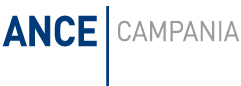 1 APRILE 2024LUNEDI’20232
scadenzario
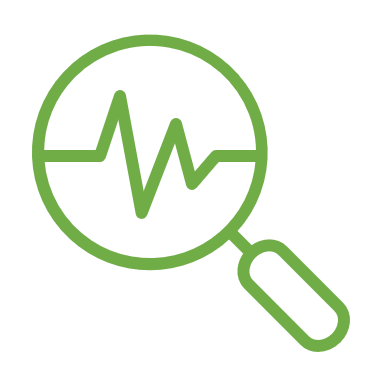 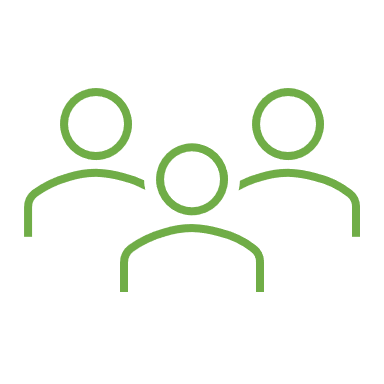 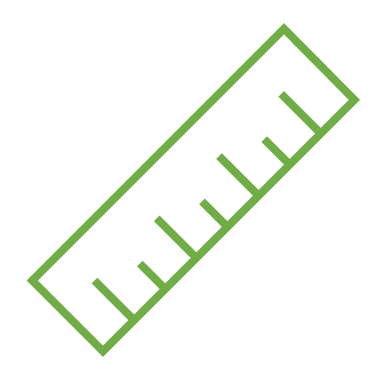 9
Chi
Cosa
FISCO
ENTI ASSOCIATIVI
llllllllllllllliiiiiiiiiiiiiiiiiiiiiiinnnnnnnnnnnnnnnnnnnnnnnnnnnnnnnnnnnnnnnnnnnnnnnnnnnnnnnnnnnnnnnnn
Termine  per l’invio telematico da parte degli Enti Associativi della Dichiarazione EAS. Tale adempimento va effettuato dagli Enti Associativi che intendono comunicare dati o notizie fiscalmente rilevanti ai fini della fruizione di benefici fiscali, in tema di imposta sui redditi e di imposta sul valore aggiunto, solo nel caso in cui nel corso del 2023 siano intervenute delle modifiche.
Dicembre 2023
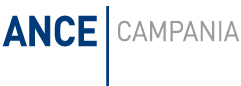 18 MARZO 2024LUNEDI’dicembre 2023
scadenzario
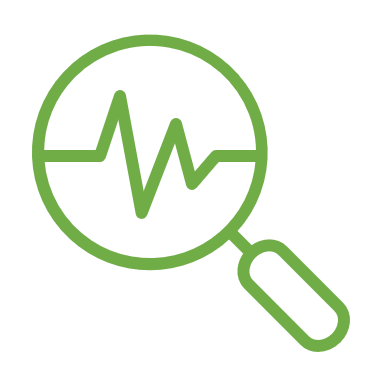 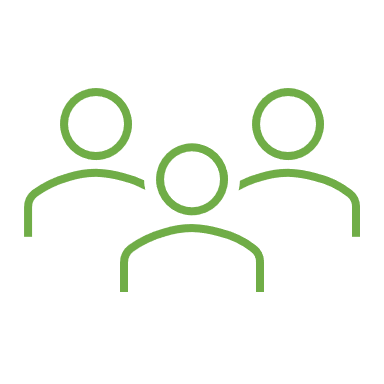 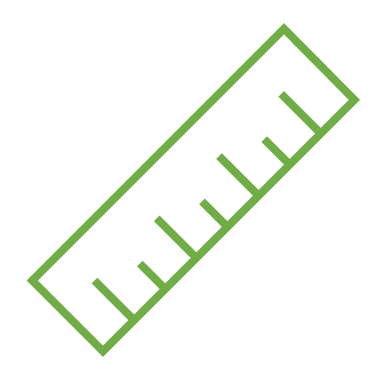 10
PREVIDENZA
Chi
Cosa
Versamento ritenute e contributi
Versamento da parte del sostituto di imposta delle ritenute fiscali e contributi previdenziali trattenuti dal datore di lavoro al lavoratore dipendente, contestualmente alla quota a carico del datore di lavoro. Versamento tramite F24, compilato con gli estremi del sostituto e gli estremi della matricola INPS del sostituto, in relazione al mese di febbraio 2024.
DATORI DI LAVORO
llllllllllllllliiiiiiiiiiiiiiiiiiiiiiinnnnnnnnnnnnnnnnnnnnnnnnnnnnnnnnnnnnnnnnnnnnnnnnnnnnnnnnnnnnnnnnn
Dicembre 2023
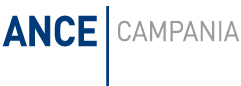 1 APRILE 2024LUNEDI’cembre 2023
scadenzario
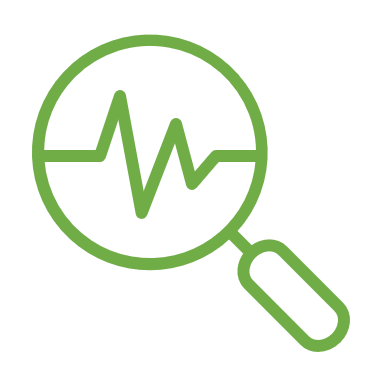 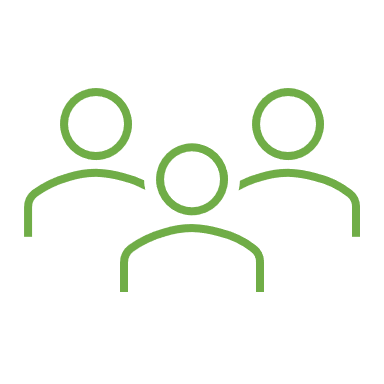 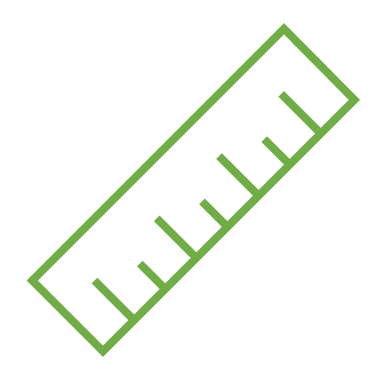 11
PREVIDENZA
Chi
Cosa
UNIEMENS
Entro oggi i datori di lavoro devono comunicare la denuncia, relativa al mese di febbraio, delle retribuzioni e dei contributi corrisposti a ogni lavoratore dipendente o collaboratore. La mancata comunicazione entro i  tempi determina un reato di evasione contributiva.
DATORI DI LAVORO
llllllllllllllliiiiiiiiiiiiiiiiiiiiiiinnnnnnnnnnnnnnnnnnnnnnnnnnnnnnnnnnnnnnnnnnnnnnnnnnnnnnnnnnnnnnnnn
Dicembre 2023
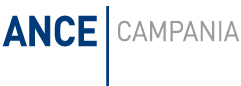 Grazie ancecampania.it
scadenzario
12
ANCE Campania
081 764 5851
info@ancecampania.it
www.ancecampania.it
Dicembre 2023